Welcome and Introduction
Kari Nejak-Bowen
University of Pittsburgh School of Medicine
Department of Pathology
April 24, 2018
What is Pathology?
Pathology is the study and diagnosis of disease processes.
Pathology incorporates a wide range of disciplines
Genetics
Micro-biology
Oncology
Molecular Biology
Bio-informatics
Bio-chemistry
Pathology
Anatomy
Compu tational Biology
Surgery
Cell
Biology
Histology
Epi-demiology
Biology
Pathology
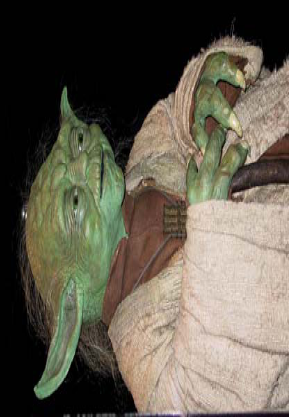 Health
Order 
Symbiosis
Homeostasis 
Growth
Disease
Disorder
Parasitism 
Imbalance 
Cancer
Courtesy of Stanley Cohen and Martha Furie
Experimental Pathology…
A scientific field which investigates the type of injury and the body’s response to it by studying:
Causes
Processes 
Development
Outcomes and consequences
Experimental Pathologists ask:
What causes disease?
How do we know who is at risk for disease?
How do we diagnose disease?
How do we understand the nature of the disease?
How do we use our understanding of the disease to develop treatments?
How do pathologists study disease?
Pathology can be studied at the organism, organ, cell, or molecular level

Cell and tissue responses to injury include:
Injury/inflammation
Repair/adaptation
Neoplasia/cancer
redzuannorazlan.blogspot.com
How do pathologists study disease?
Experimental pathologists often use cells grown in the laboratory to study the initiation and progression of disease
Animal models are also used in order to study the effect of a disease on the entire body
Misconceptions about animal research
Research on animals isn’t necessary
We have to understand basic biology to learn how to treat/cure disease.
Animals are used along with computer models, cell cultures and human studies.
Treatments developed in animals don’t work on people
Knowledge attained through laboratory animal research has played a vital role in almost every major medical advance of the last century, including organ transplants, analgesics, antibiotics, anti-depressants, bypass surgery, heart catheterization, joint replacement, and more.
Misconceptions about animal research
Research is animal abuse
Most research is not painful.
If an animal is in pain, pain medication must be given.
If an animal is suffering, it will be removed from the study or euthanized.
Researchers don’t care about animals
Research is highly regulated, and researchers are committed to animal welfare.
An Animal Care and Use Committee at each institution rigorously reviews all proposed studies.
Veterinarians help design protocols.
Animals get care from skilled technicians and veterinarians.
Animal research is essential for pathologists to understand disease and develop cures
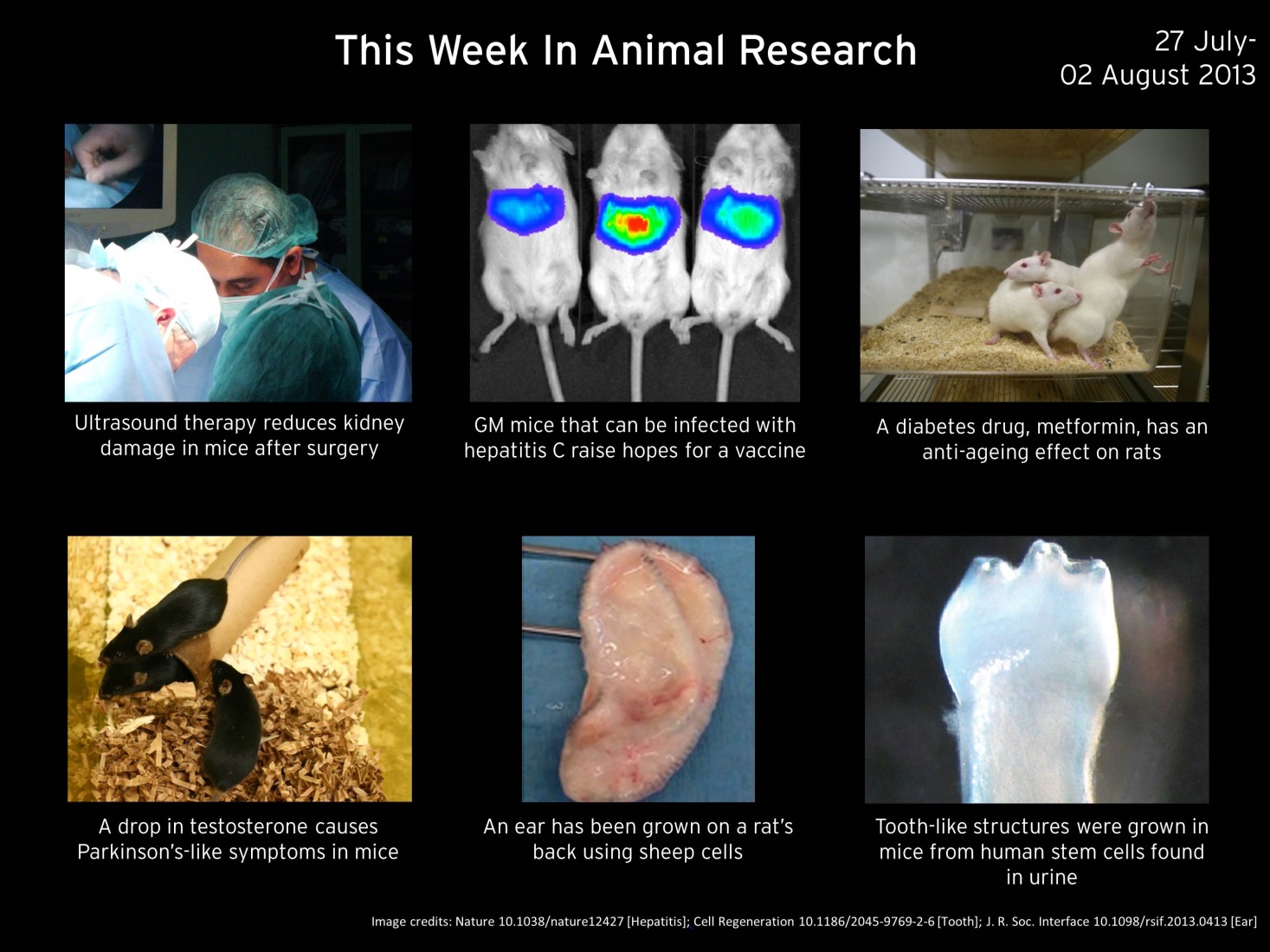 http://www.understandinganimalresearch.org.uk/
Why teach pathology in high school?
The “three R’s”

Relevant 
Our understanding of disease is becoming more advanced
Health care is also becoming more complex
There is a wealth of misleading information on health and disease topics

It is estimated that nearly 9 out of 10 adults may lack the skills needed to manage their health and prevent disease
https://health.gov/communication/literacy/quickguide/factsbasic.htm
Why teach pathology in high school? (continued)
Real-world application of science
Many students have been affected by disease in their daily lives

Rewarding and interesting
Knowing more about their own health and bodies can empower students
What pathology-related topics are high school students interested in learning more about?
Most Interested
Least Interested
AIDS
Cancer*
Genetic testing
Stem cells*
Biological warfare
Allergies
Arthritis 
Asthma 
Tobacco
Obesity
Special thanks to Jaime Bhalla and Martha Furie
How to find information on pathology-related topics?
The internet is a great resource for both teachers and students
Much of pathology is visual
Pictures and examples will catch the attention of students
A great self-learning tool, where students can progress at their own pace
Opportunity for independent investigation
How to evaluate online health information
When visiting a new health web site, these questions may help you decide whether it is a helpful resource:
Who runs the site?
Why have they created the site?
What do they want from you?
What is the source of the information?
Who is paying for the site?
Is the information reviewed by experts?
Is it up-to-date, and is it reviewed?
Does the site make unbelievable claims; does it sound too good to be true?
Are original sources of the data and research listed?
https://nccih.nih.gov/health/webresources 
https://medlineplus.gov/webeval/webeval.html
Science resources for teachers: NIH Curriculum Supplements
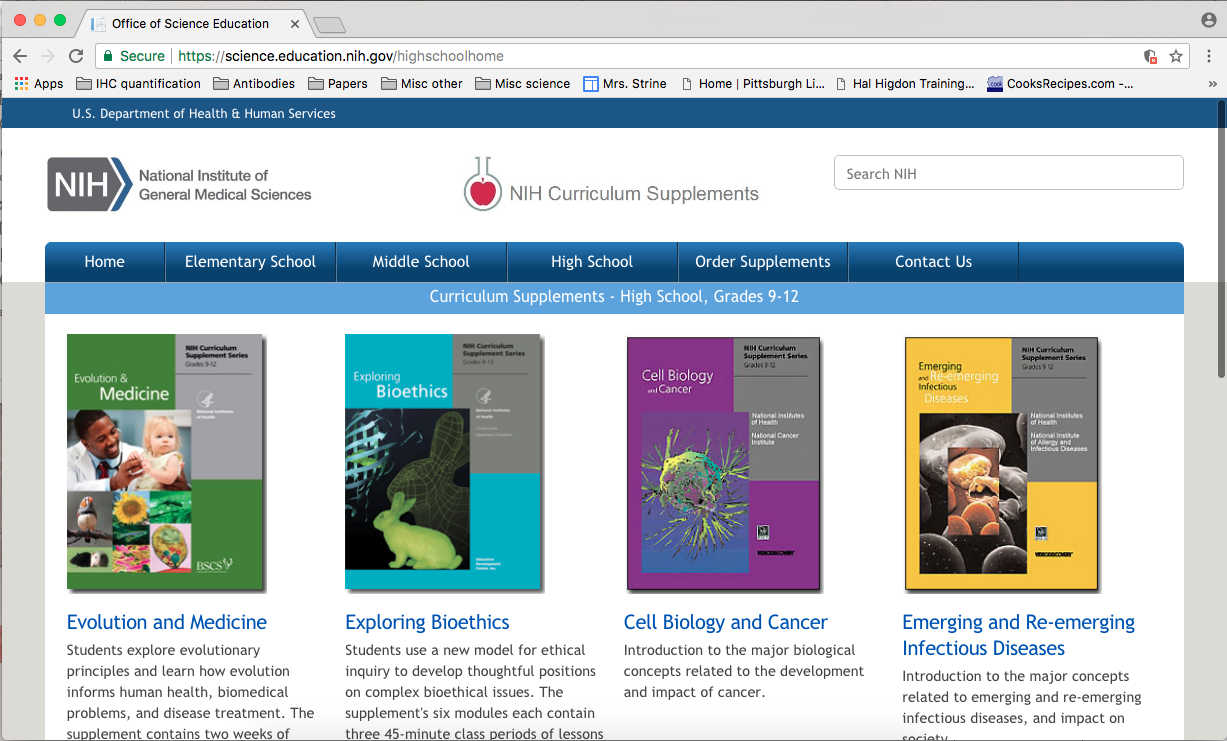 https://science.education.nih.gov/highschoolhome
Science resources for teachers: PBS Classroom Resources
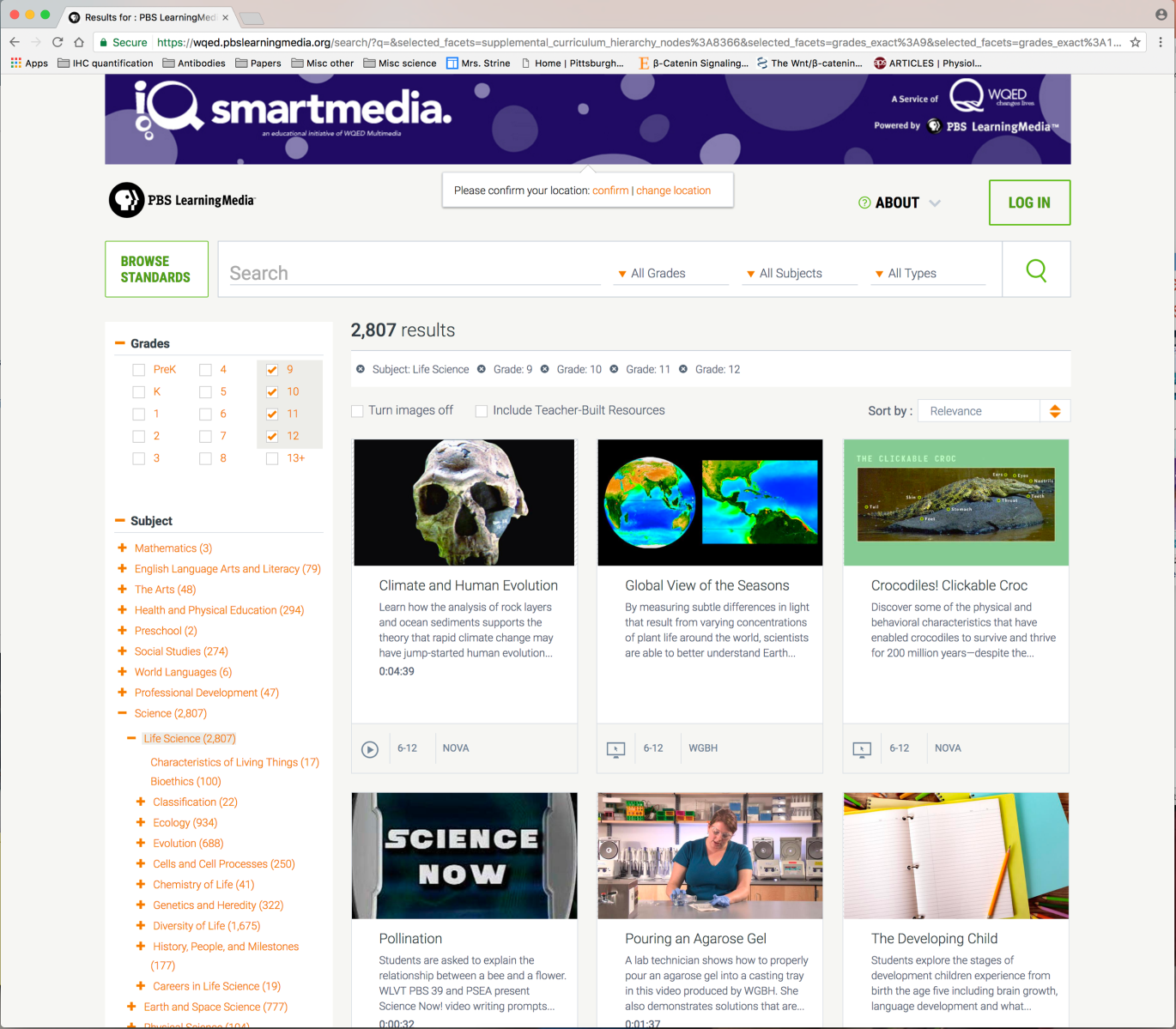 https://wqed.pbslearningmedia.org/
Science resources for teachers: Howard Hughes Medical Institute
http://www.hhmi.org/biointeractive
HHMI’s Biointeractive resources include Teacher Guides for many topics in biology
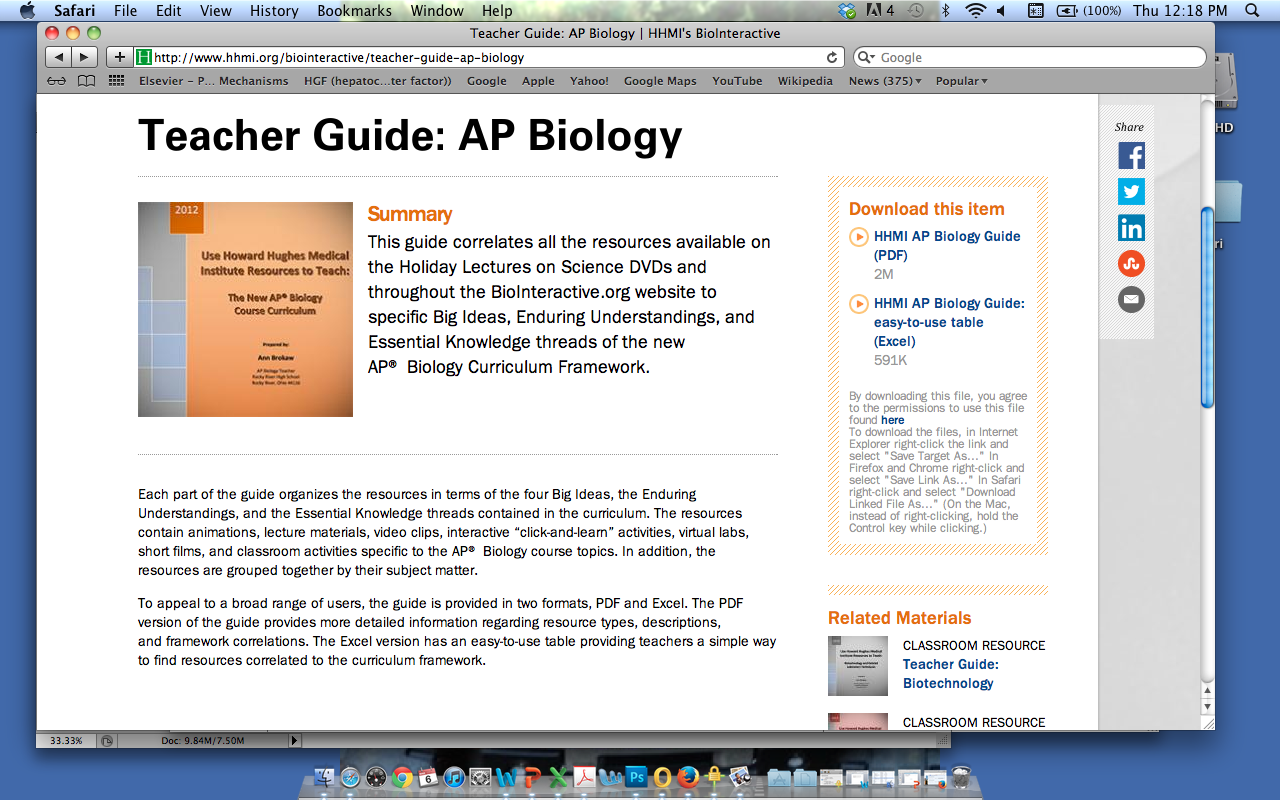 What about resources for students interested in pathology?
2 ways to find information about pathology:
Internet search engines 
Health and patient education web sites
There are also “interactive” websites that allow the user to browse images and content, as well as case-based approaches to learning pathology concepts.
Other websites offer advice on careers in pathology.
Anatquest, an NIH-sponsored site for anatomic images
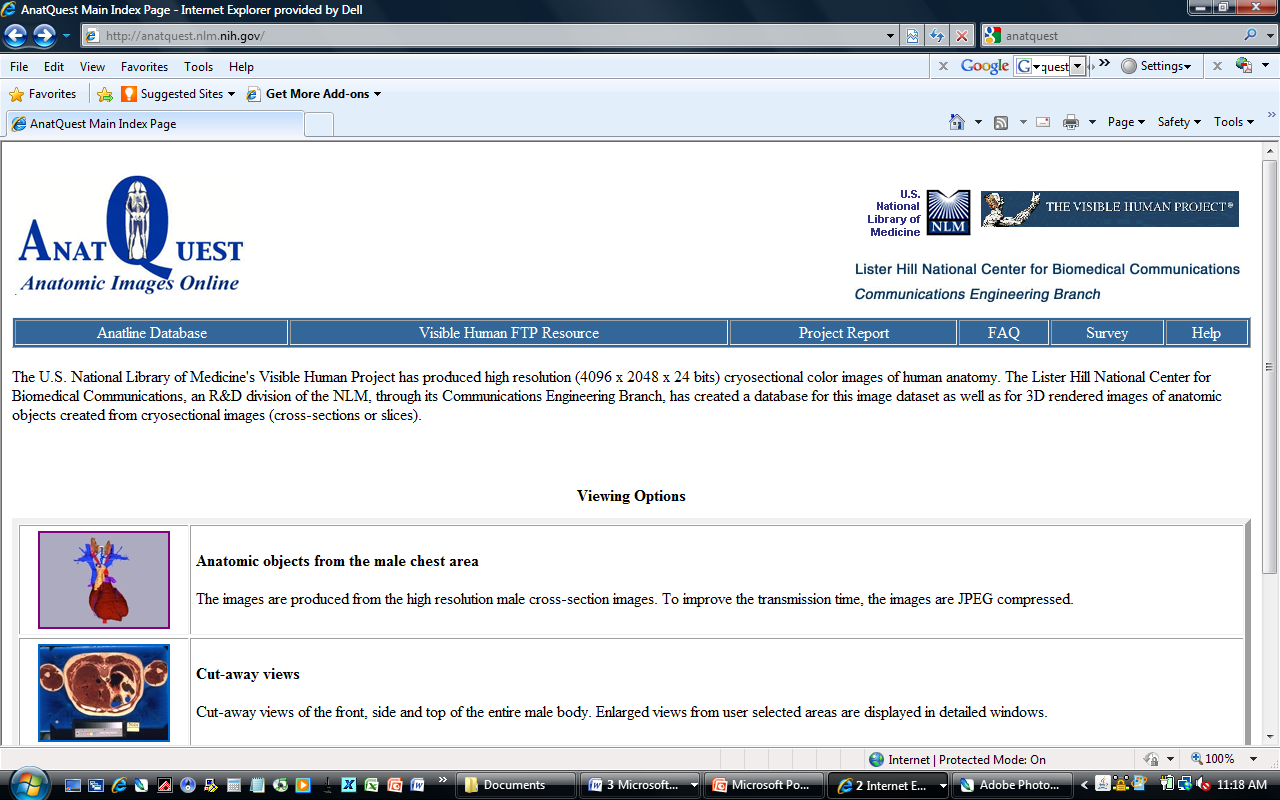 http://anatquest.nlm.nih.gov/
Webpath, a website containing images and descriptions of diseases & pathologic conditions
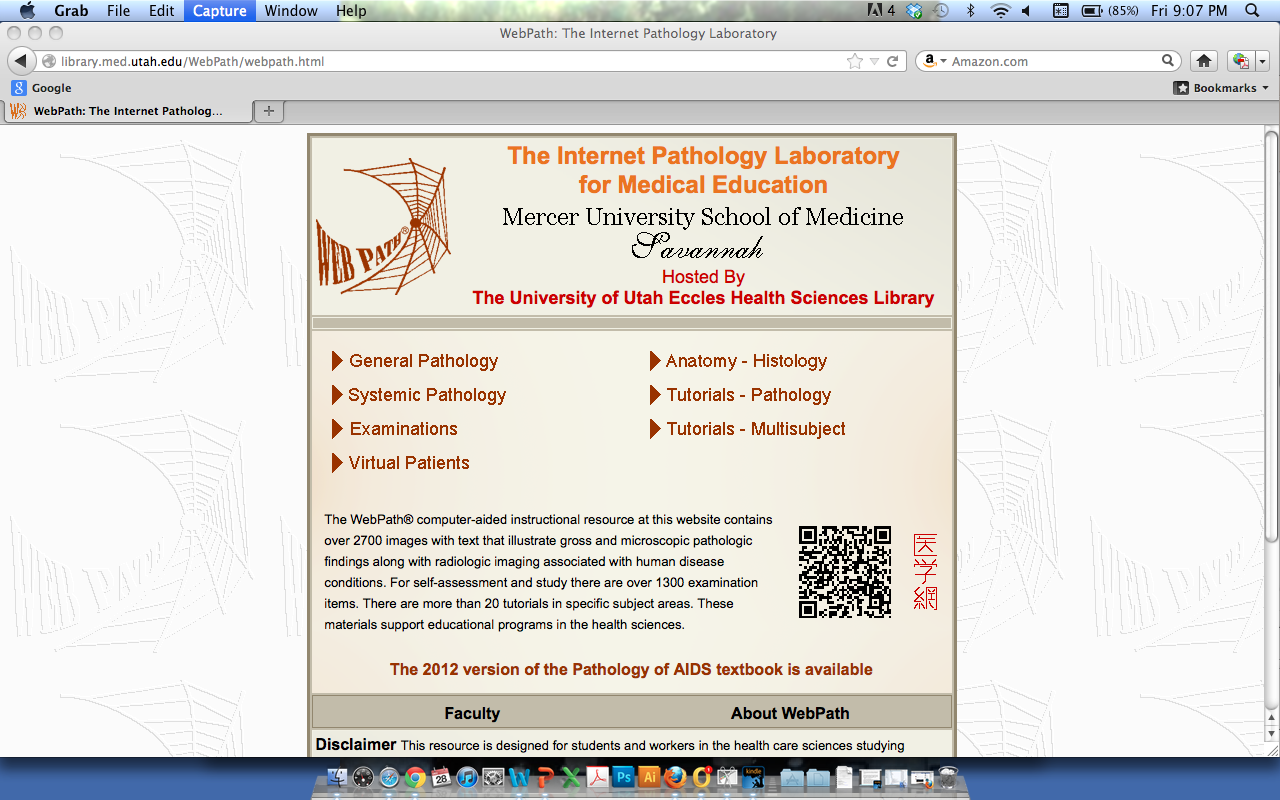 http://library.med.utah.edu/WebPath/webpath.html
Johns Hopkins’ Department of Pathology also provides information on diseases
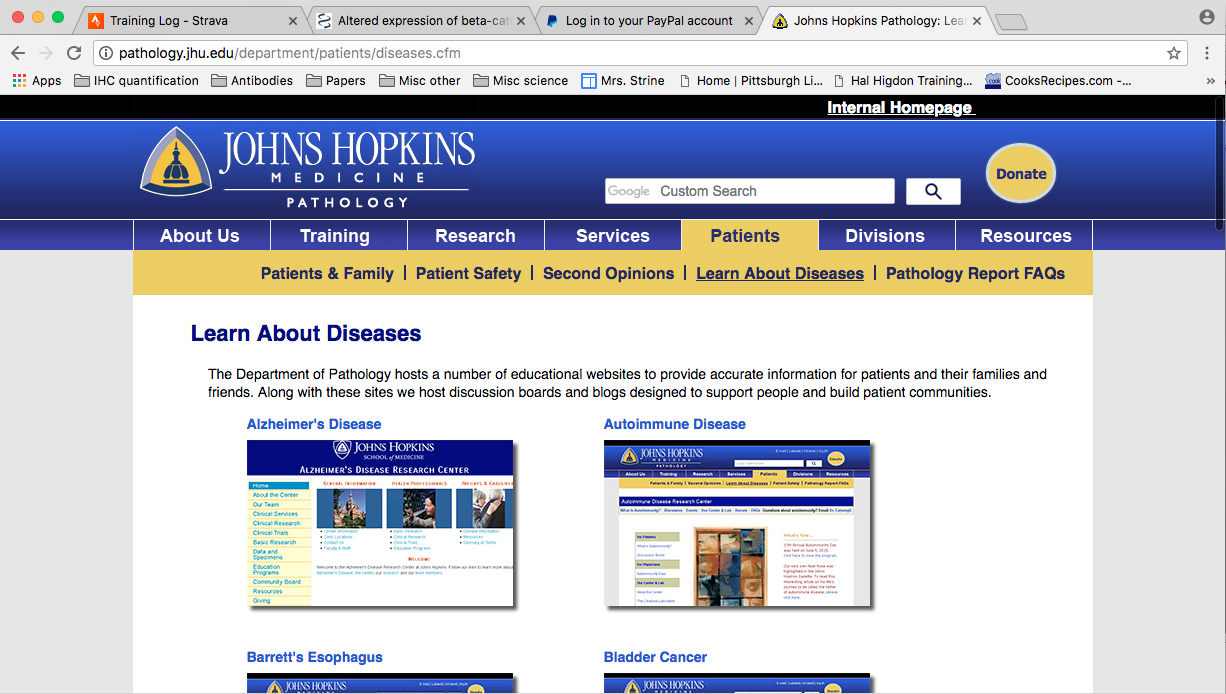 http://pathology.jhu.edu/department/patients/diseases.cfm
The University of New South Wales has an online “museum of human diseases”
http://medicalsciences.med.unsw.edu.au/community/museum-human-disease/home
WebPathology is a collection of surgical pathology images
http://www.webpathology.com/
Pathologic Basis of Disease Interactive Case Study Companion contains images with associated question/answers
http://web.squ.edu.om/med-Lib/MED_CD/E_CDs/Pathologic%20Basis%20of%20Disease/indextoc.html
Medpix, a database of radiology teaching files and images
https://medpix.nlm.nih.gov/home
Visible Proofs (history of forensic medicine website)
http://www.nlm.nih.gov/visibleproofs/index.html
The Pathology Guy (general topics on pathology as well as forensic issues)
http://www.pathguy.com/
The Interactive Pathology website contains summaries, images, and microscopy of 100 different diseases and conditions
http://peir.path.uab.edu/wiki/IPLab
The Virtual Slidebox shows images of tissues microscopically
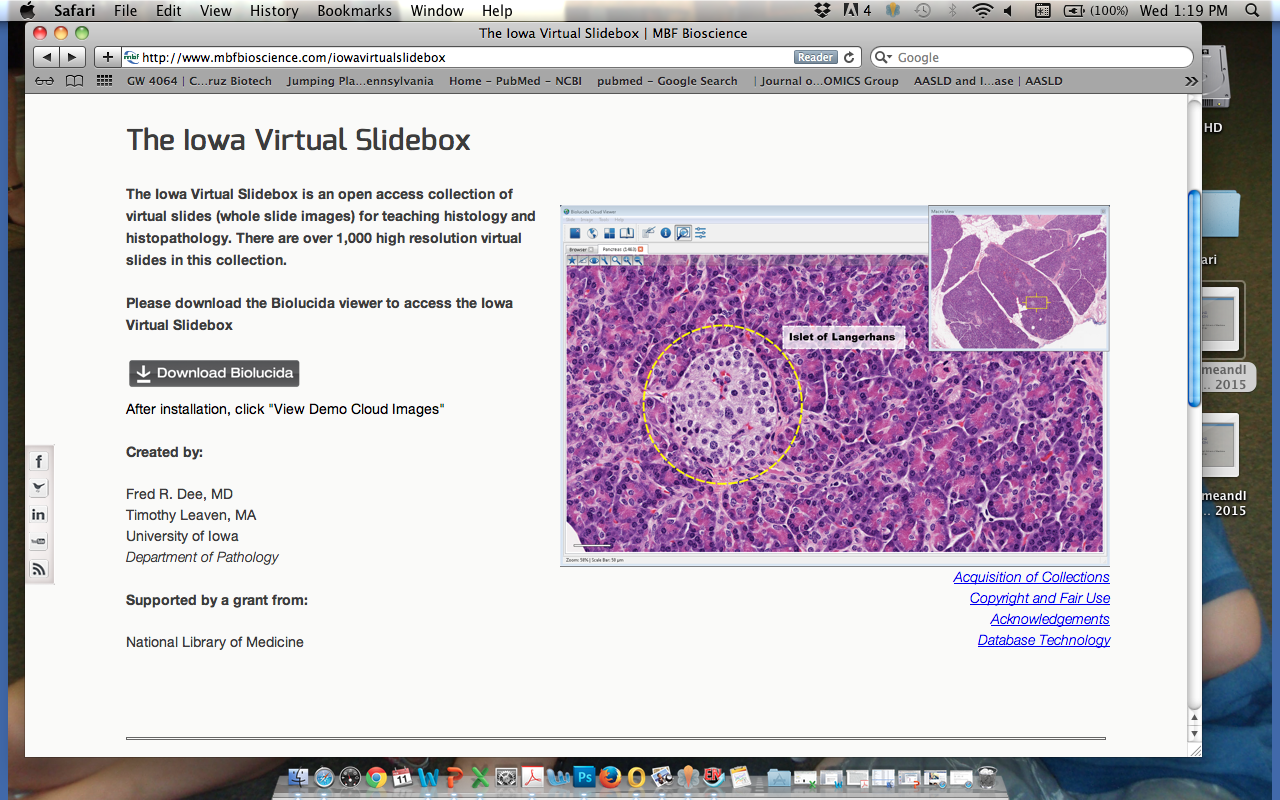 http://www.mbfbioscience.com/iowavirtualslidebox
Virtual Autopsy is an interactive experience that allows students to diagnose cases
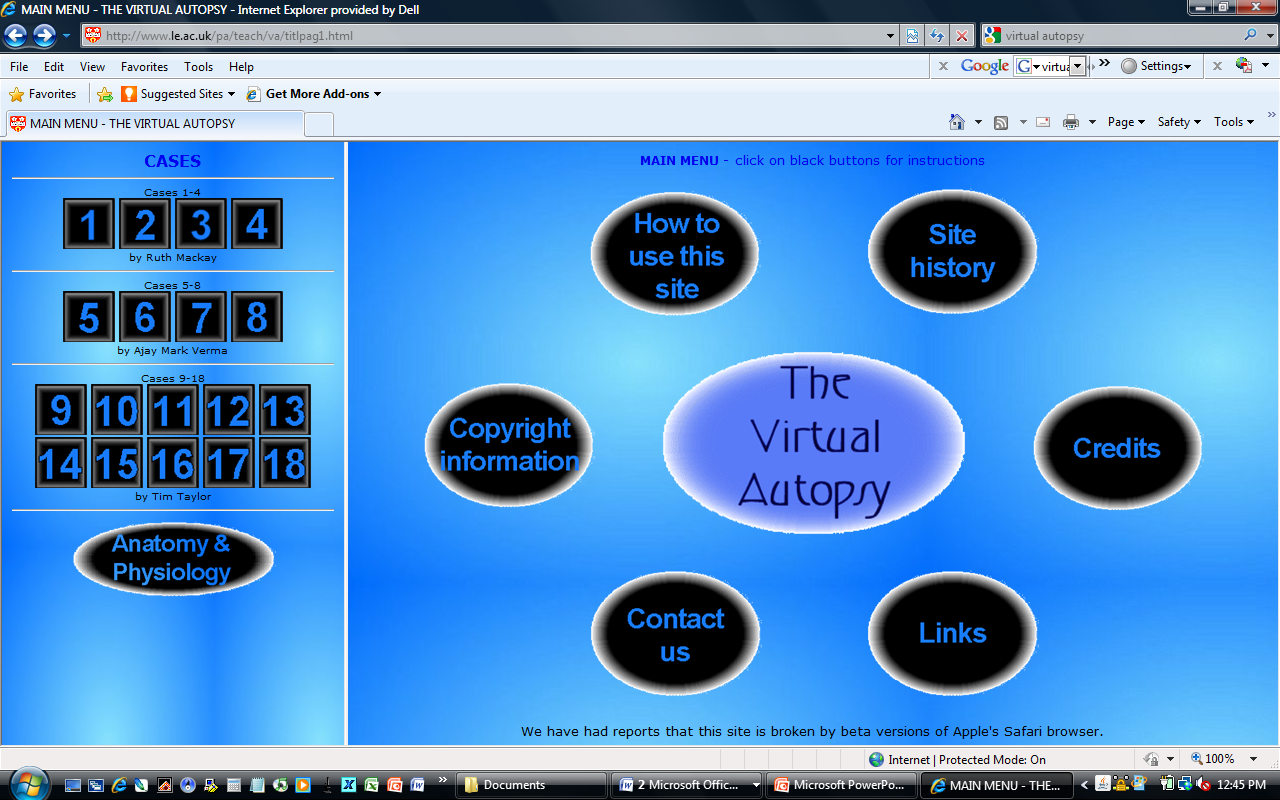 http://www.le.ac.uk/pa/teach/va/welcome.html
How do I know if a career in biology is right for me?
http://www.mynextmove.org/explore/ip
Payscale.com will help you find out the average salary for biology majors
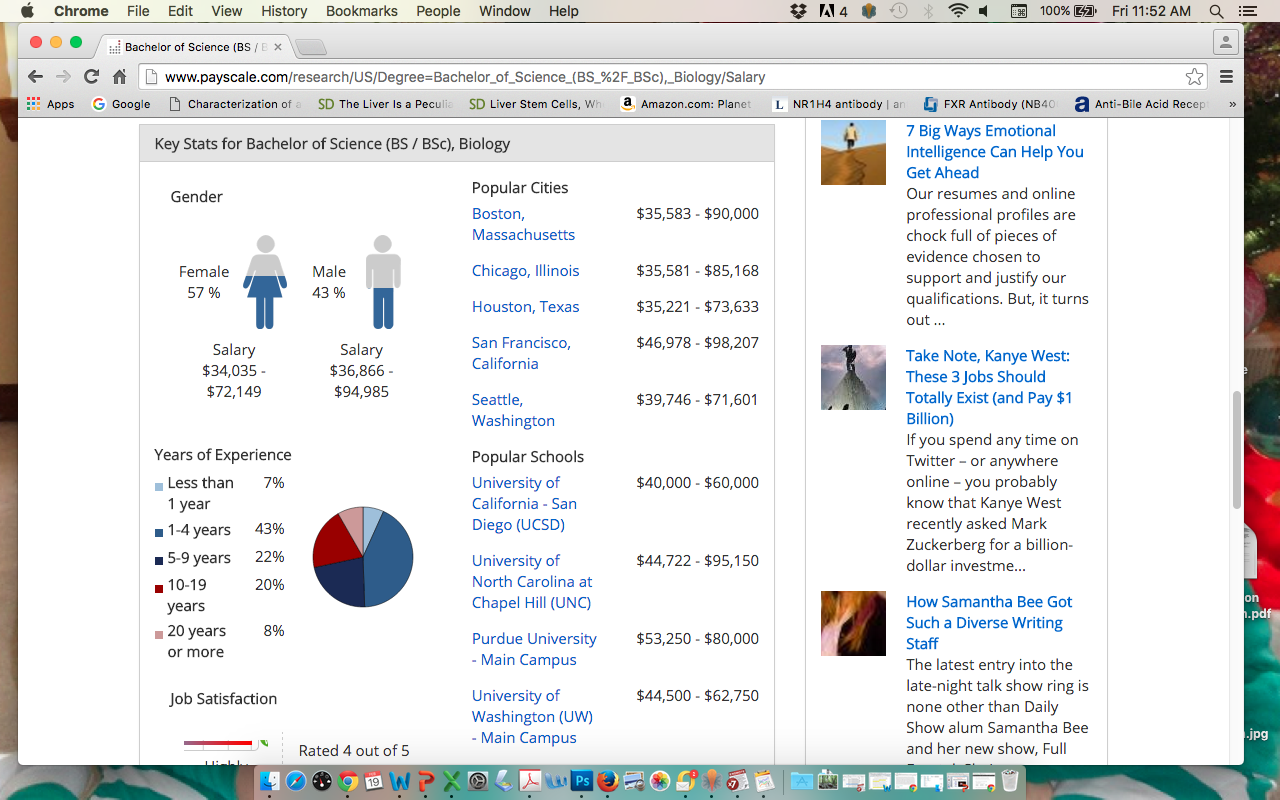 http://www.payscale.com/research/US/Degree=Bachelor_of_Science_(BS_%2F_BSc),_Biology/Salary
Science Buddies has more information about careers in biology, and a page devoted specifically to pathology
http://www.sciencebuddies.org/science-engineering-careers#lifesciences
ASIP’s Pathology: A Career in Medicine page also contains a helpful introduction to pathology, including subspecialties and case studies
http://www.pathologytraining.org/Career/index.cfm